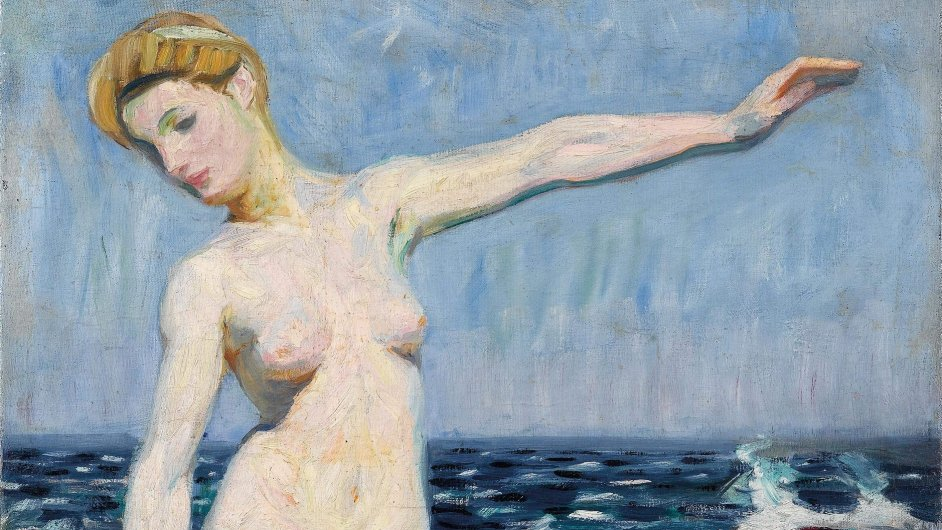 Žena v českém jazykovém obrazu světa
Autorky: Alena Sedláčková, Catherine Clark, Zuzana Heřmanová
Kognitivní lingvistika a etnolingvistika
Kognitivní lingvistika a etnolingvistika
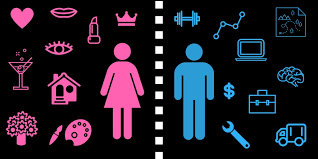 jazykový obraz světa - jazyk vypovídá o našem myšlení, na jeho základě vnímáme, hodnotíme a chápeme okolní svět
stereotyp - jednotný, ustálený, navyklý vzorec chování a myšlení, má hodnotící funkci
zaměření na různá období života ženy, příbuzenské vztahy, vztah k muži
stereotyp a prototyp (prototyp častěji spojován s věcmi)
vymezení jazykového obrazu ženy vůči jazykovému obrazu muže (binární opozice)
Žena z pohledu českého jazyka
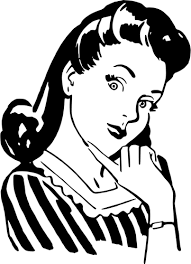 Žena ve slovníku
1. dospělý člověk ženského pohlaví (op. muž)
2. osoba ženského pohlaví, která je provdána nebo prožila pohlavní styk (op. panna)
3. poněk. zast. prostá osoba ženského pohlaví, zvláště která se musela sama živiti svou prací (op. paní); SSJČ: osoba ženského pohlaví najímaná k určité práci
4. manželka
Typické vlastnosti ženy
Typické vlastnosti ženy
Typické vlastnosti ženy
Žena v porovnání s mužem
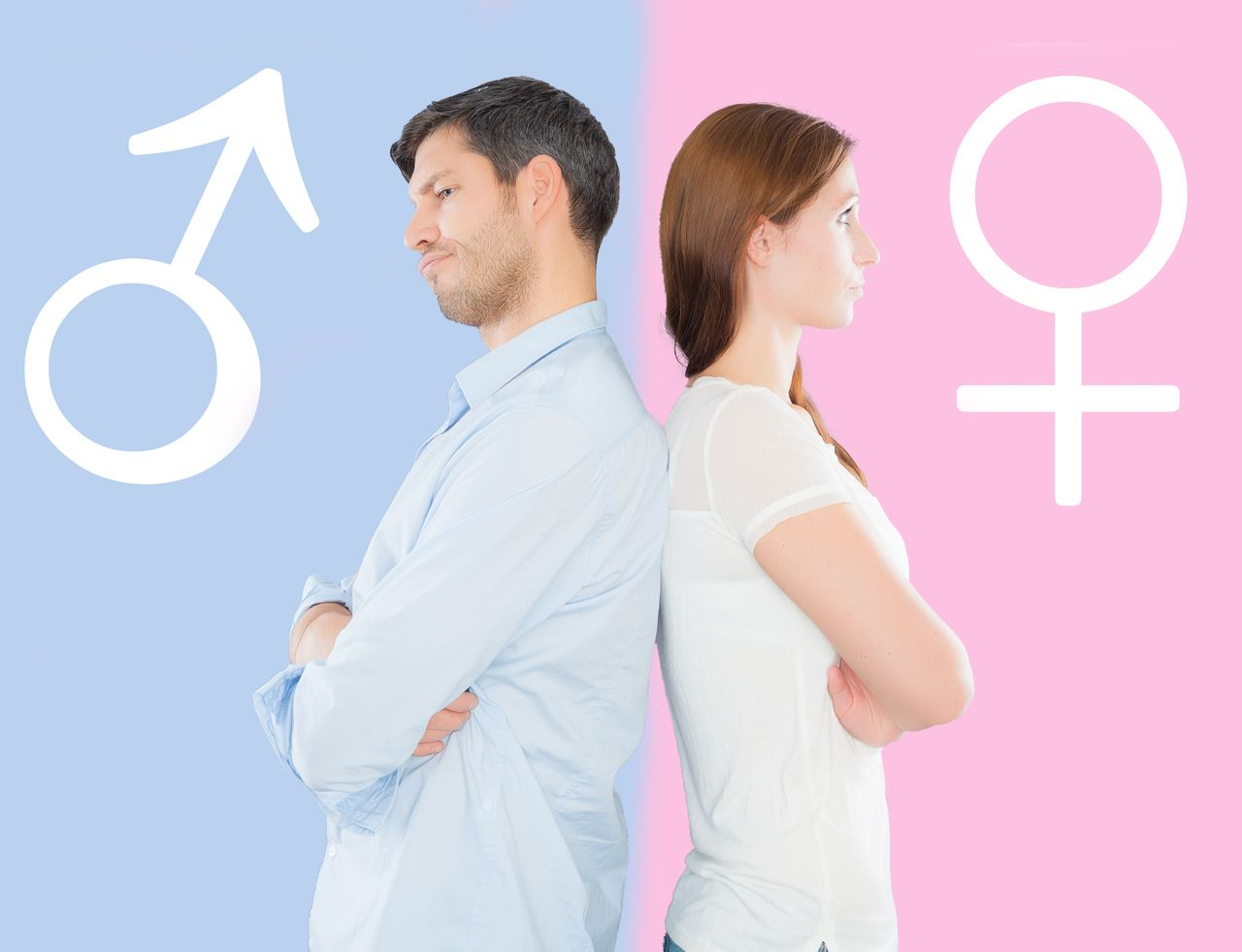 Žena v porovnání s mužem
Žena z pohledu ČZJ
Velkou roli hraje stereotyp
Ikonický
Ženské a mužské znaky
Role ženy v ČZJ
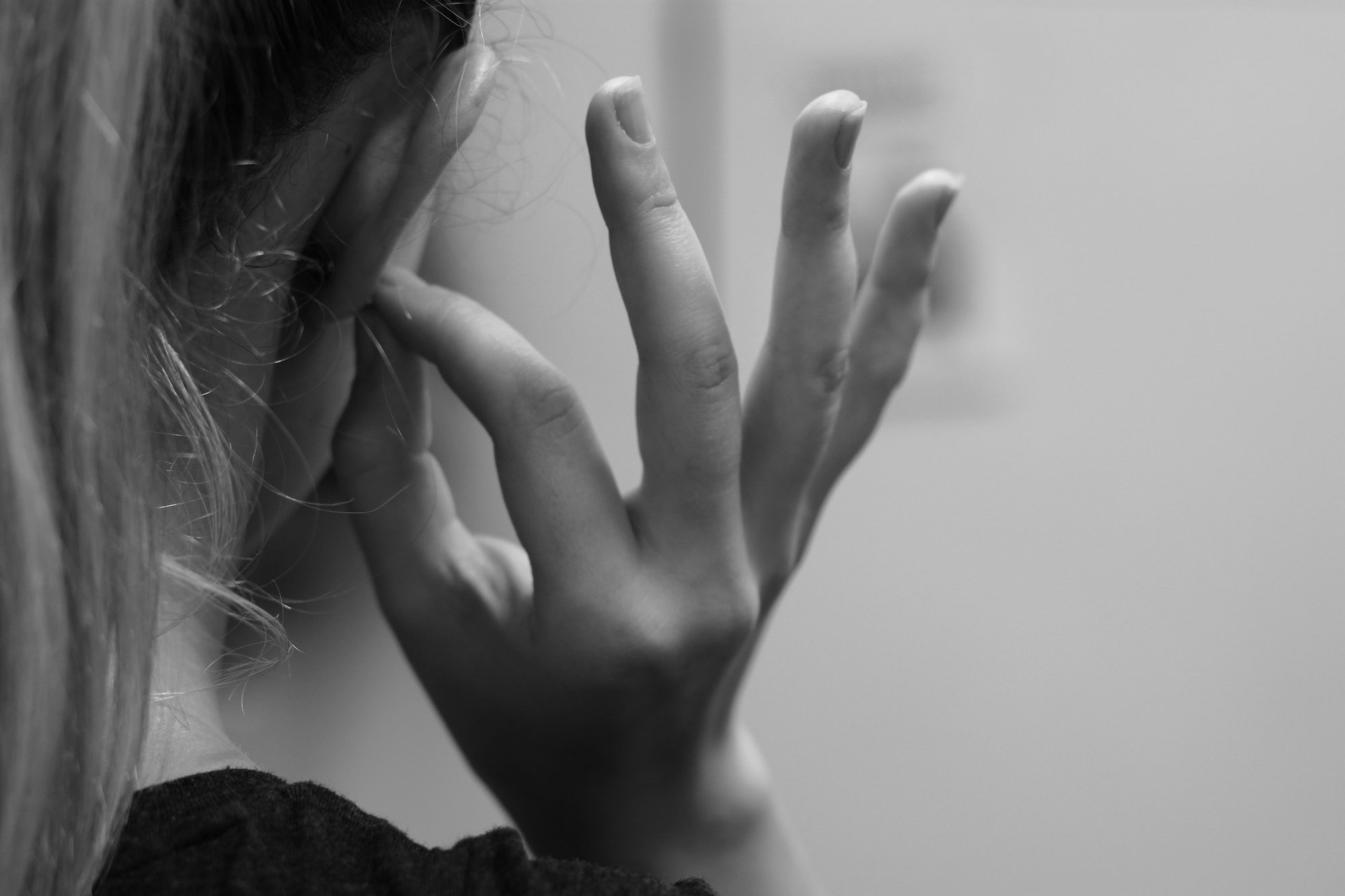 Používané v CZJ
Žena
Dívka
Paní (manželka)
Vdova 
Matka
Teta
Stařena
Ženské znaky
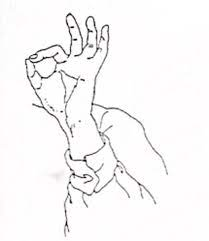 Varianta znaku
Femininní a maskulinní znaky
Přizpůsobivost vůči mluvčímu
Např.:Mam ráda a mám rád
Porovnání znaku žena mezi dalšími znakovými jazyky
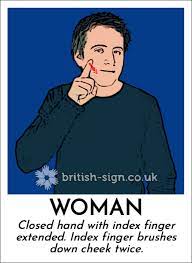 ASL-Woman
Má určenou linii jak určuje pohlaví
BSL-Woman
(viz. Obrázek)
DGS -Frau
4 varianty
LSF-Femme
Podobně jako BSL
Děkujeme za pozornost
Báseň od neslyšícího autora 
Kolikrát v roce 
Tiše a nesměle 
Nahlížím do očí tvých
Počítám vrásky na tvém čele
I bílé jíní na skráních
A ptám se:
Čím ti udělat radost mám 
Za lásku 
Za klín kam žal schovávám
Za náruč kde slunce září za život 
Za odhodlání že jsem 
Maminko
V mých rukou je vezdejší chléb
Vkládám ho do tvých dlaní
Zdroje
CHRISTOU, Anna. Žena v českém jazykovém obrazu světa. 2009. Diplomová práce. Univerzita Karlova, Filozofická fakulta, Ústav českého jazyka a teorie komunikace. Vedoucí práce Vaňková, Irena. http://hdl.handle.net/20.500.11956/19082
https://www.google.cz/url?sa=i&url=https%3A%2F%2Fart.hn.cz%2Fc1-64909270-pro-arte-kupka-dorotheum-viden&psig=AOvVaw0AVIHTrcuhEmaHqVKuGyHv&ust=1652195968070000&source=images&cd=vfe&ved=0CAwQjRxqFwoTCLi31eDb0vcCFQAAAAAdAAAAABAD
Učitelé ČZJ: Jan Wirth a Lucie Sedláčková Půlpánová 
Slovník spisovného jazyka českého [online]. Ústav pro jazyk český Akademie věd České republiky
(103) Gender Distinction | ASL - American Sign Language - YouTube
MACUROVÁ, Alena. Dějiny výzkumu znakového jazyka u nás a v zahraničí. Druhé, opravené vydání. Praha: Česká komora tlumočníků znakového jazyka, 2008 - 2008, 93 stran ; 21 cm. ISBN 978-80-87218-00-6.
SERVUSOVÁ, Jana. Kontrastivní lingvistika - český jazyk x český znakový jazyk. Druhé, opravené vydání. Praha: Česká komora tlumočníků znakového jazyka, 2008, 77 stran : ilustrace, portrét ; 21 cm. ISBN 978-80-87218-30-3.
British Sign Language BSL Video Dictionary - boy (signbsl.com)
https://www.google.cz/url?sa=i&url=https%3A%2F%2Fseznamte.se%2Fa%2Fmuz-vs-zena%2F&psig=AOvVaw0yEW30D4-_ncFQLU-dcJKE&ust=1653394032067000&source=images&cd=vfe&ved=0CAwQjRxqFwoTCJjEjfPK9fcCFQAAAAAdAAAAABAD

https://www.google.cz/url?sa=i&url=https%3A%2F%2Fpublicdomainvectors.org%2Fcs%2Fvolnych-vektoru%2F70-styl-%25C5%25BEena-vektorov%25C3%25A9-kreslen%25C3%25AD%2F22992.html&psig=AOvVaw3XMl7CzG4feD1c3pRxsTAE&ust=1653410328246000&source=images&cd=vfe&ved=0CAwQjRxqFwoTCIC0x9KH9vcCFQAAAAAdAAAAABAE